Escuela Normal de Educación Preescolar del Estado de Coahuila2020 – 2021
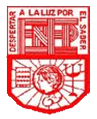 Docente: Dolores Patricia Segovia Gómez. 
Asignatura: Trabajo docente y proyectos de mejora escolar.
Diario 
Competencias: 
• Detecta los procesos de aprendizaje de sus alumnos para favorecer su desarrollo cognitivo y socioemocional.
• Aplica el plan y programa de estudio para alcanzar los propósitos educativos y contribuir al pleno desenvolvimiento de las capacidades de sus alumnos.
• Diseña planeaciones aplicando sus conocimientos curriculares, psicopedagógicos, disciplinares, didácticos y tecnológicos para propiciar espacios de aprendizaje incluyentes que respondan a las necesidades de todos los alumnos en el marco del plan y programas de estudio.
• Emplea la evaluación para intervenir en los diferentes ámbitos y momentos de la tarea educativa para mejorar los aprendizajes de sus alumnos.
• Integra recursos de la investigación educativa para enriquecer su práctica profesional, expresando su interés por el conocimiento, la ciencia y la mejora de la educación.
• Actúa de manera ética ante la diversidad de situaciones que se presentan en la práctica profesional.

Alumna: Karen Guadalupe Morales Verastegui #12. 

3° “A”
Saltillo Coahuila, a Junio del 2021
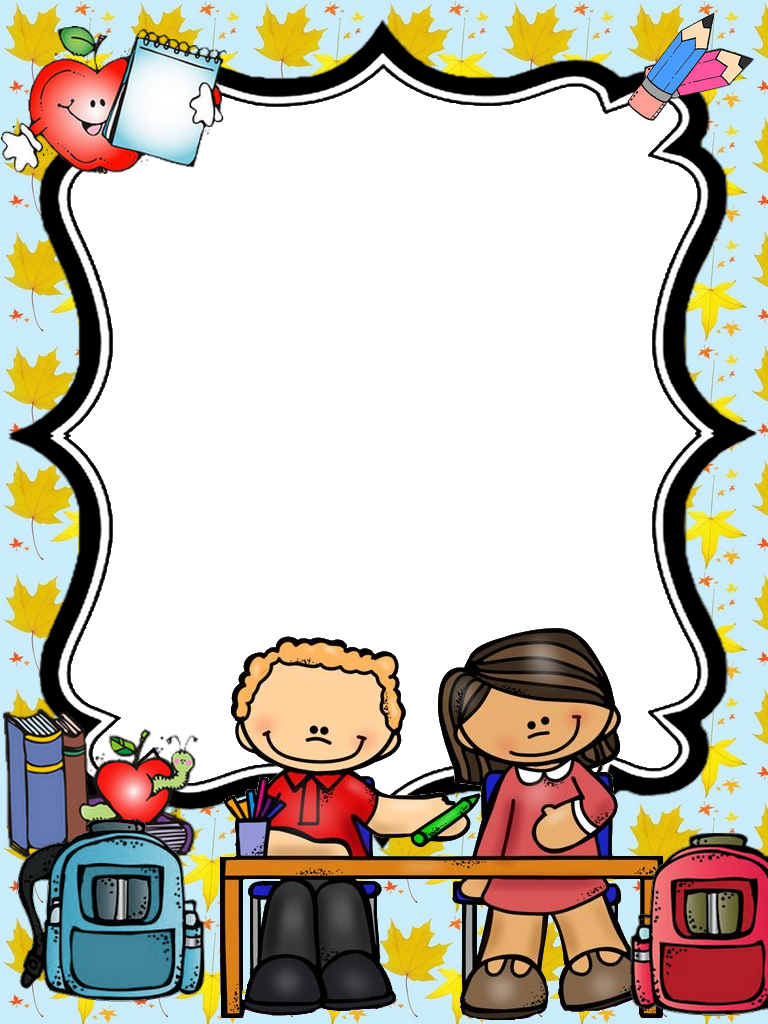 Lunes 14 de Junio 2021

El día de hoy se hizo la presentación donde nuevamente se estaría trabajando con el grupo. Se tomó asistencia con un audio donde el alumno mencionaba cómo se sentía el día de hoy la mayoría mencionaba que feliz y se registró un total de 16 alumnos. Después se envío la actividad del día que consistía en favorecer el área de educación socioemocional  donde el alumno identificaba causas y consecuencias en base a un video enviado. Se obtuvieron muy buenos resultados en cuanto a las evidencias recibidas
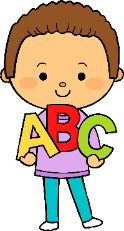 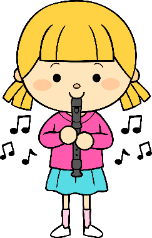 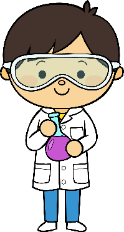 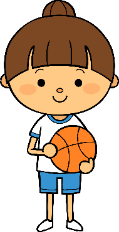 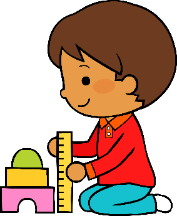 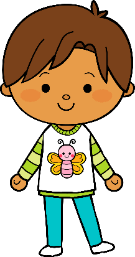 14  Junio   2021
M
M
J
V
L
Situación de Aprendizaje: _____________________________________________
__________________________________________________________________
Autoevaluación
Manifestaciones de los alumnos
Aspectos de la planeación didáctica
Campos de formación y/o áreas de desarrollo personal y social a favorecer
Pensamiento 
matemático
Lenguaje y
comunicación
Exploración del mundo natural y social
Educación 
Física
Educación Socioemocional
Artes
La jornada de trabajo fue:
Exitosa
Buena
Regular
Mala
Observaciones

No todos los alumnos cumplen con los trabajos, pero se mantiene una buena participación de un 40% del aumnado.
Logro de los aprendizajes esperados 
      Materiales educativos adecuados
       Nivel de complejidad adecuado 
       Organización adecuada
       Tiempo planeado correctamente
       Actividades planeadas conforme a lo planeado
Interés en las actividades
Participación de la manera esperada
Adaptación a la organización establecida
Seguridad y cooperación al realizar las actividades
Todos   Algunos  Pocos   Ninguno
Rescato los conocimientos previos
Identifico y actúa conforme a las necesidades e intereses de los alumnos  
Fomento la participación de todos los alumnos 
Otorgo consignas claras
Intervengo adecuadamente
Fomento la autonomía de los alumnos
Si            No
Logros
Dificultades
No todo el alumnado tuvo participación
Considero que se logro que se participara de manera activa en las dos actividades empleadas
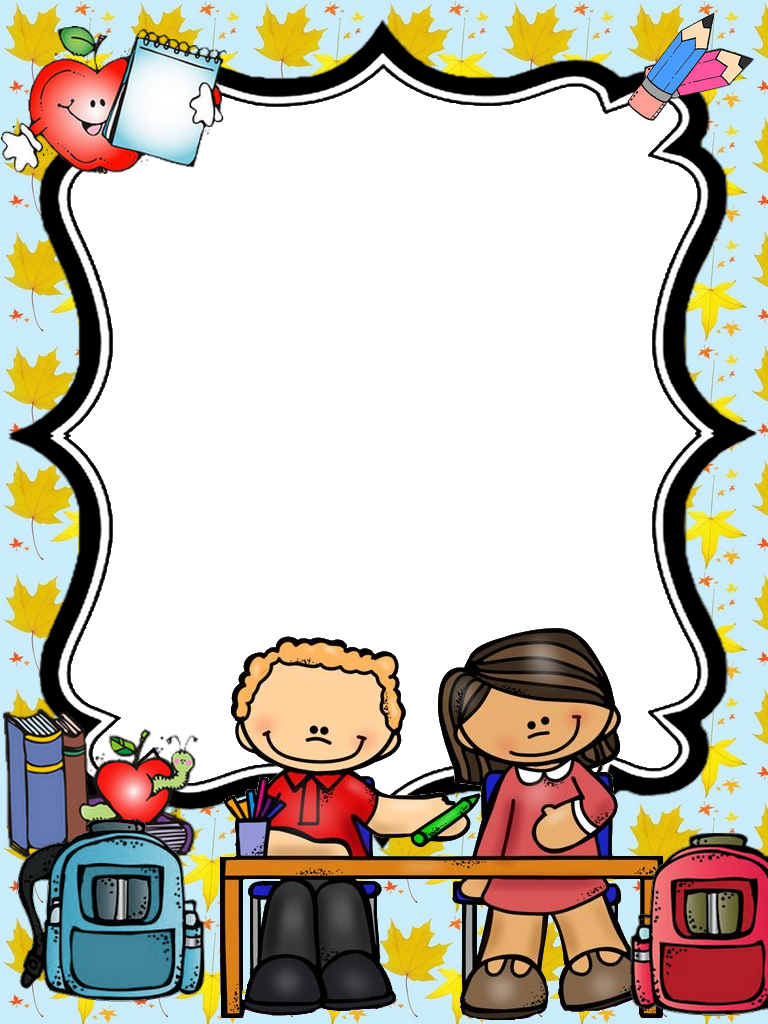 Martes 15 de Junio 2021

Hoy se tomó asistencia mediante un audio donde el alumno mencionaba su animal favorito, en total se registro la asistencia de 15 alumnos. El día de hoy se trabajo en el área de Exploración y comprensión del mundo natural y social donde el alumno exploró su patio observado lo que más le llamó la atención en referencia a la naturaleza, también se trabajó con una actividad referente a Pensamiento matemático donde emplea medidas no convencionales de medida. Hoy no se obtuvieron tantas evidencias como el día de ayer
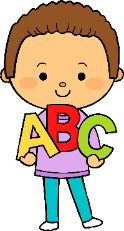 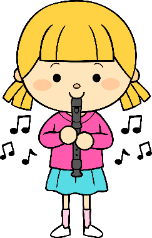 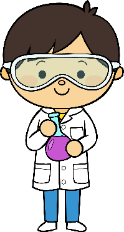 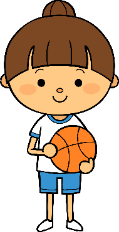 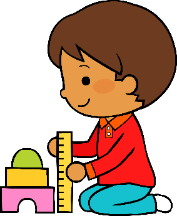 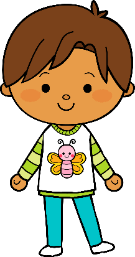 15   Junio   2021
M
M
J
V
L
Situación de Aprendizaje: _____________________________________________
__________________________________________________________________
Autoevaluación
Manifestaciones de los alumnos
Aspectos de la planeación didáctica
Campos de formación y/o áreas de desarrollo personal y social a favorecer
Pensamiento 
matemático
Lenguaje y
comunicación
Exploración del mundo natural y social
Educación 
Física
Educación Socioemocional
Artes
La jornada de trabajo fue:
Exitosa
Buena
Regular
Mala
Observaciones

No todos los alumnos cumplen con los trabajos, pero se mantiene una buena participación de un 40% del aumnado.
Logro de los aprendizajes esperados 
      Materiales educativos adecuados
       Nivel de complejidad adecuado 
       Organización adecuada
       Tiempo planeado correctamente
       Actividades planeadas conforme a lo planeado
Interés en las actividades
Participación de la manera esperada
Adaptación a la organización establecida
Seguridad y cooperación al realizar las actividades
Todos   Algunos  Pocos   Ninguno
Rescato los conocimientos previos
Identifico y actúa conforme a las necesidades e intereses de los alumnos  
Fomento la participación de todos los alumnos 
Otorgo consignas claras
Intervengo adecuadamente
Fomento la autonomía de los alumnos
Si            No
Logros
Dificultades
No todo el alumnado tuvo participación
Considero que se logro que se participara de manera activa en las dos actividades empleadas
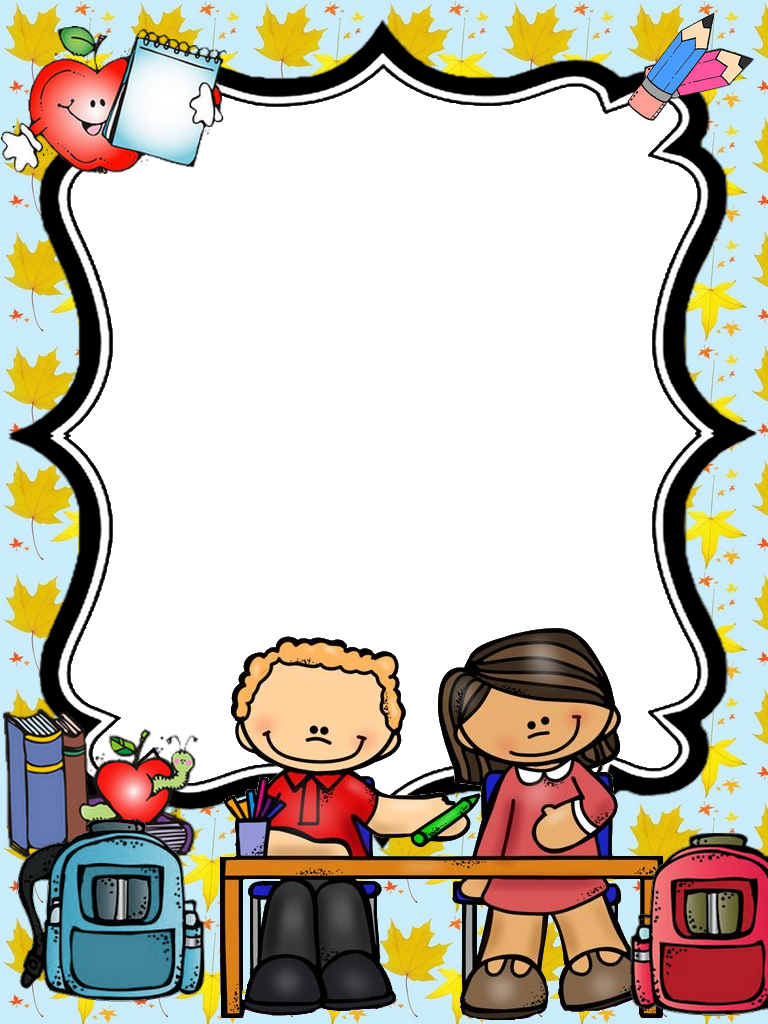 Miércoles 16 de Junio 2021

Se comenzó la mañana de trabajo tomando asistencia mediante un audio donde el alumno mencionando cuantas letras tiene su nombre esto en relación a la actividad que se trabajaría el día de hoy, en total se registraron 20 asistencias. En el transcurso de la mañana se envió la actividad relacionada al área de lenguaje y comunicación donde el alumno escribiría su nombre identificando la segunda letra de su nombre y así buscar el nombre de algún compañero que iniciara con esa letra. Hoy se tuvo buenos resultados así como también se pidió una fotografía del alumno con su papá para un detalla del día de los padres.
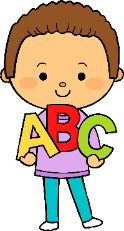 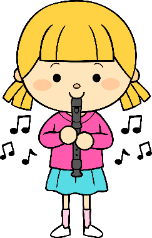 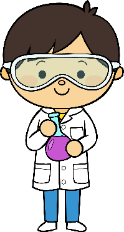 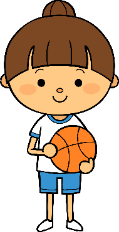 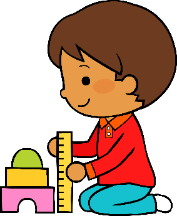 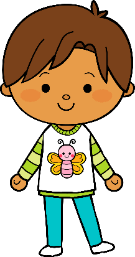 16   Junio   2021
M
M
J
V
L
Situación de Aprendizaje: _____________________________________________
__________________________________________________________________
Autoevaluación
Manifestaciones de los alumnos
Aspectos de la planeación didáctica
Campos de formación y/o áreas de desarrollo personal y social a favorecer
Pensamiento 
matemático
Lenguaje y
comunicación
Exploración del mundo natural y social
Educación 
Física
Educación Socioemocional
Artes
La jornada de trabajo fue:
Exitosa
Buena
Regular
Mala
Observaciones

No todos los alumnos cumplen con los trabajos, pero se mantiene una buena participación de un 40% del aumnado.
Logro de los aprendizajes esperados 
      Materiales educativos adecuados
       Nivel de complejidad adecuado 
       Organización adecuada
       Tiempo planeado correctamente
       Actividades planeadas conforme a lo planeado
Interés en las actividades
Participación de la manera esperada
Adaptación a la organización establecida
Seguridad y cooperación al realizar las actividades
Todos   Algunos  Pocos   Ninguno
Rescato los conocimientos previos
Identifico y actúa conforme a las necesidades e intereses de los alumnos  
Fomento la participación de todos los alumnos 
Otorgo consignas claras
Intervengo adecuadamente
Fomento la autonomía de los alumnos
Si            No
Logros
Dificultades
No todo el alumnado tuvo participación
Considero que se logro que se participara de manera activa en las dos actividades empleadas
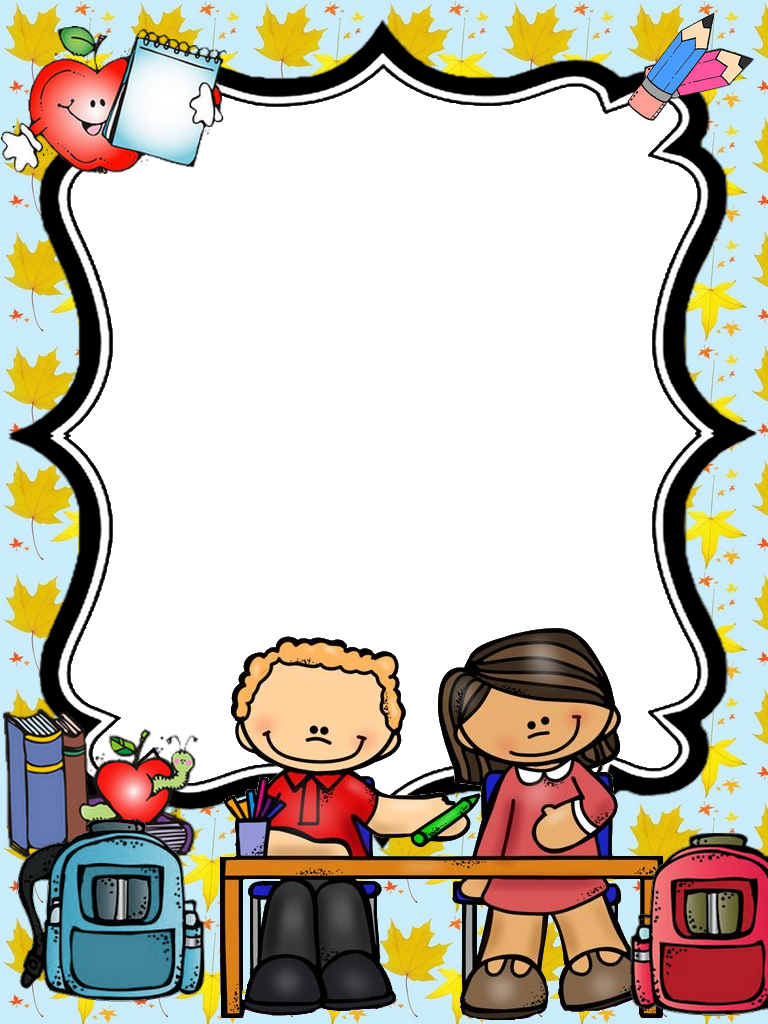 Jueves 17 de Junio 2021

Hoy Jueves inicio la mañana tomando asistencia con un audio mencionando la comida favorita del alumno. El día de hoy se registraron menos asistencias con un total de 13 alumnos. Se trabajaron dos Campos formativos que son lenguaje y comunicación y pensamiento matemático donde el alumno creó una historia en base a imágenes y utilizó figuras geométricas para crear un tren. Se recibieron picada evidencias el día de hoy
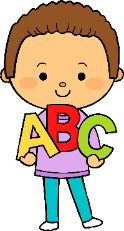 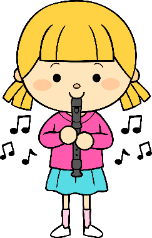 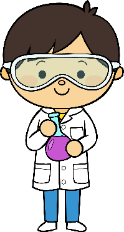 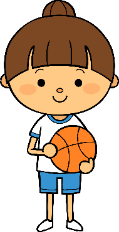 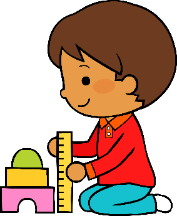 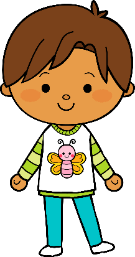 17   Junio   2021
M
M
J
V
L
Situación de Aprendizaje: _____________________________________________
__________________________________________________________________
Autoevaluación
Manifestaciones de los alumnos
Aspectos de la planeación didáctica
Campos de formación y/o áreas de desarrollo personal y social a favorecer
Pensamiento 
matemático
Lenguaje y
comunicación
Exploración del mundo natural y social
Educación 
Física
Educación Socioemocional
Artes
La jornada de trabajo fue:
Exitosa
Buena
Regular
Mala
Observaciones

No todos los alumnos cumplen con los trabajos, pero se mantiene una buena participación de un 40% del aumnado.
Logro de los aprendizajes esperados 
      Materiales educativos adecuados
       Nivel de complejidad adecuado 
       Organización adecuada
       Tiempo planeado correctamente
       Actividades planeadas conforme a lo planeado
Interés en las actividades
Participación de la manera esperada
Adaptación a la organización establecida
Seguridad y cooperación al realizar las actividades
Todos   Algunos  Pocos   Ninguno
Rescato los conocimientos previos
Identifico y actúa conforme a las necesidades e intereses de los alumnos  
Fomento la participación de todos los alumnos 
Otorgo consignas claras
Intervengo adecuadamente
Fomento la autonomía de los alumnos
Si            No
Logros
Dificultades
No todo el alumnado tuvo participación
Considero que se logro que se participara de manera activa en las dos actividades empleadas
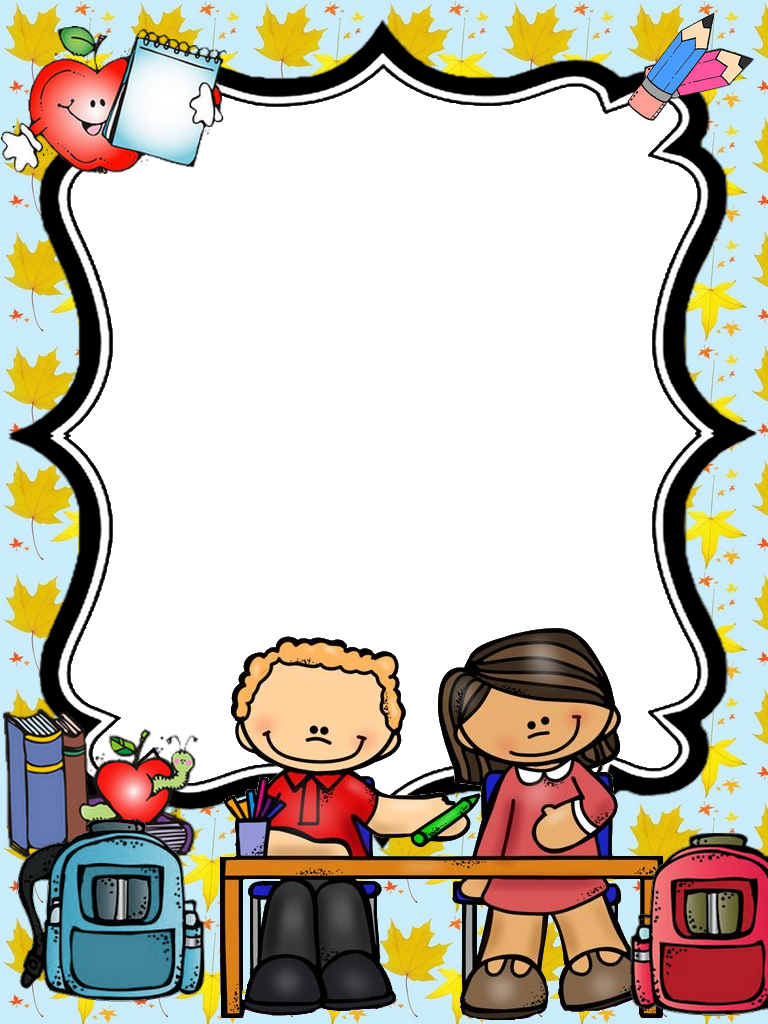 Viernes 18 de Junio 2021

Finalizando la primera jornada de práctica se empezó tomando asistencia donde el alumno mencionaba que actividad le gusto más de la semana, en total se registró una asistencia de 11 alumnos. El área a trabaja fue el de exploración y comprensión del mundo natural y social donde se trabajo mediante una hoja de trabajo donde el alumno relacionaba la cría con la madre y mediante un audio o video explicaba el porqué y que características encontraba en común. Al igual que el día de ayer se recibieron pocas evidencias
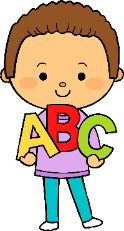 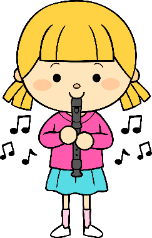 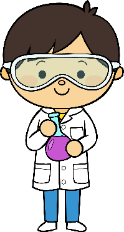 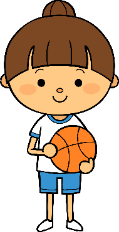 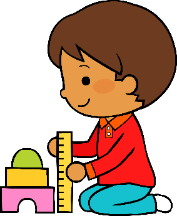 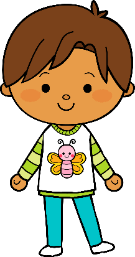 18   Junio   2021
M
M
J
V
L
Situación de Aprendizaje: _____________________________________________
__________________________________________________________________
Autoevaluación
Manifestaciones de los alumnos
Aspectos de la planeación didáctica
Campos de formación y/o áreas de desarrollo personal y social a favorecer
Pensamiento 
matemático
Lenguaje y
comunicación
Exploración del mundo natural y social
Educación 
Física
Educación Socioemocional
Artes
La jornada de trabajo fue:
Exitosa
Buena
Regular
Mala
Observaciones

No todos los alumnos cumplen con los trabajos, pero se mantiene una buena participación de un 40% del aumnado.
Logro de los aprendizajes esperados 
      Materiales educativos adecuados
       Nivel de complejidad adecuado 
       Organización adecuada
       Tiempo planeado correctamente
       Actividades planeadas conforme a lo planeado
Interés en las actividades
Participación de la manera esperada
Adaptación a la organización establecida
Seguridad y cooperación al realizar las actividades
Todos   Algunos  Pocos   Ninguno
Rescato los conocimientos previos
Identifico y actúa conforme a las necesidades e intereses de los alumnos  
Fomento la participación de todos los alumnos 
Otorgo consignas claras
Intervengo adecuadamente
Fomento la autonomía de los alumnos
Si            No
Logros
Dificultades
No todo el alumnado tuvo participación
Considero que se logro que se participara de manera activa en las dos actividades empleadas